Муниципальное бюджетное дошкольное образовательное учреждение Детский сад № 17 «Земляничка»  г. Бердск
Здоровьесберегающие
Технологии в подготовительной логопедической группе.
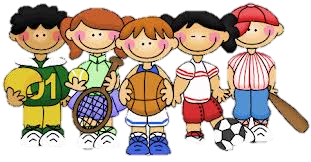 Воспитатели: Павлова О.Ю. Чибиряк Н. М.
Всемирная организация здравоохранения
Здоровье - это состояние 
полного физического, психического 
и социального благополучия, а не просто отсутствие болезней или
 физических дефектов
Актуальность применения здоровьесберегающих технологий
гиподинамия (нарушение функций опорно-двигательного аппарата, кровообращения, дыхания, пищеварения, нарушение зрения и т.п.) 
детские стрессы (нервные расстройства вследствие отрицательной психологической обстановки в семье, излишнего шума и нервности в детском коллективе) 
тревожность (недостаток эмоциональной поддержки в детском саду и семье, недостаток информации).
Цель здоровьесберегающих технологий
обеспечить дошкольнику возможность сохранения здоровья, сформировать у него необходимые знания, умения, навыки по здоровому образу жизни.
Задачи здоровьесбережения
создание адекватных условий для развития, обучения, оздоровления детей
сохранение здоровья детей и повышение двигательной активности и умственной работоспособности 
создание положительного эмоционального настроя и снятие психоэмоционального напряжения
Здоровьесберегающие технологии, используемые в воспитательно-образовательном процессе в группе
Формы организации 
здоровьесберегающей работы в группе
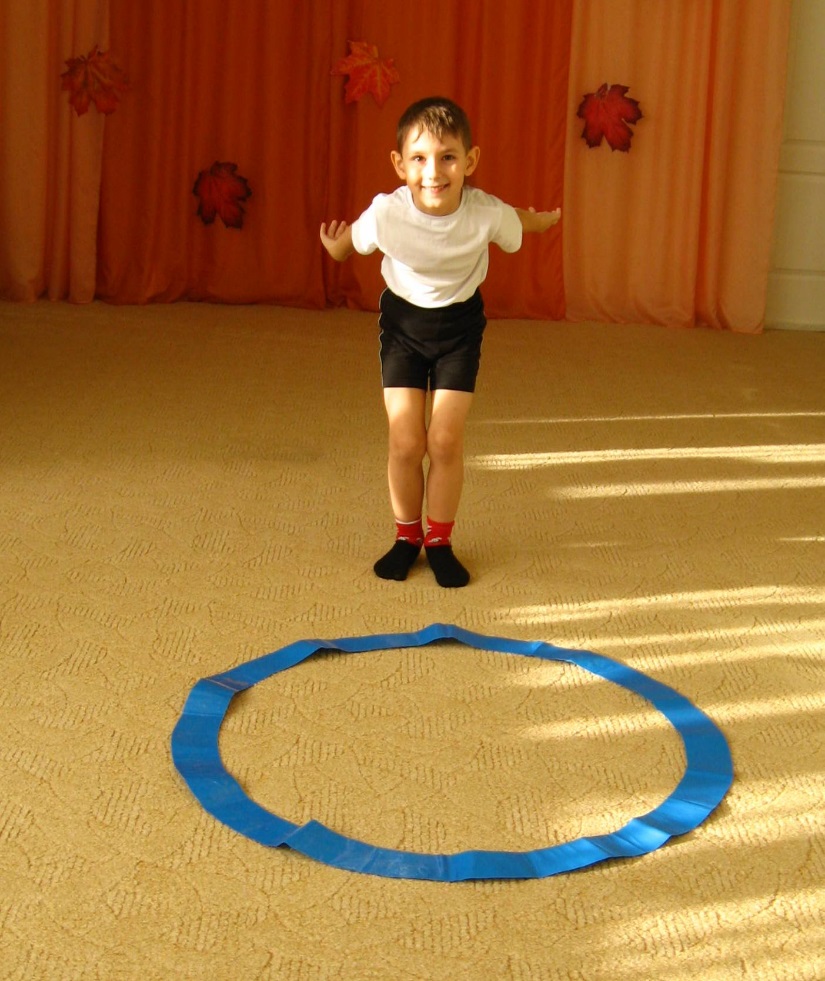 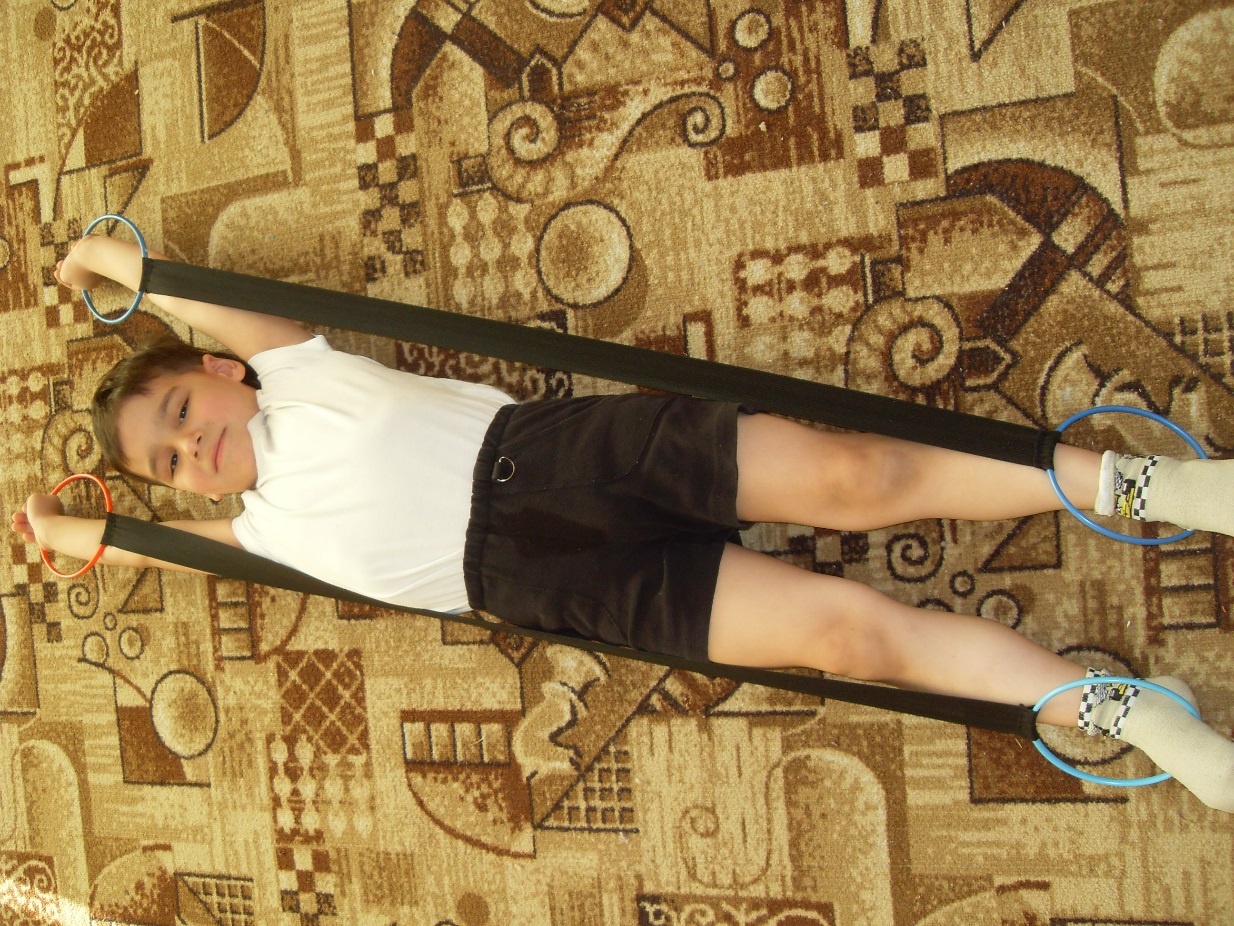 Физкультурные занятиязанятия по ЛФК проводятся в соответствии с программой, перед занятием необходимо хорошо проветрить помещение
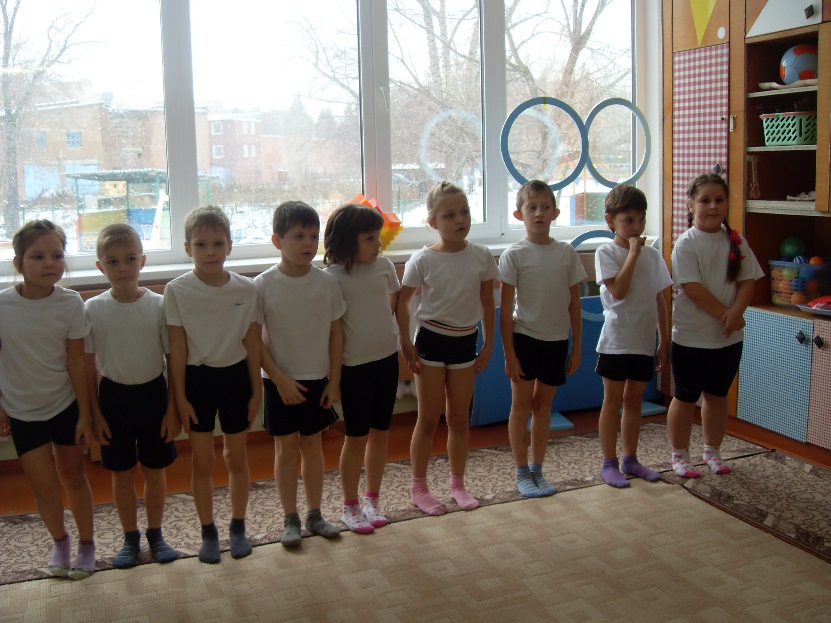 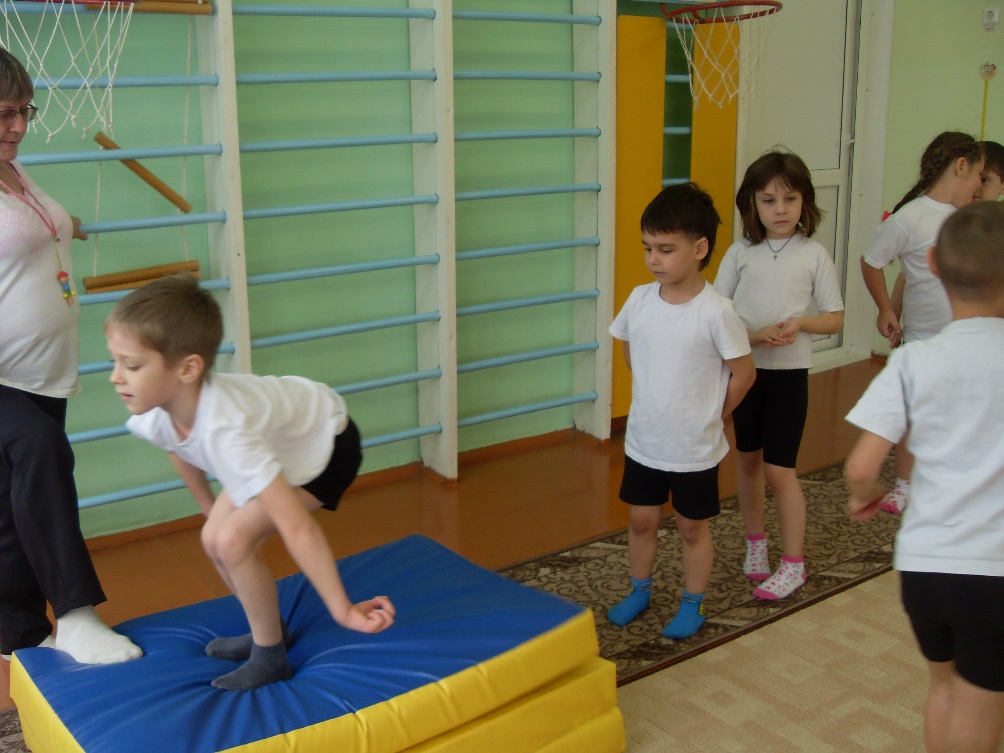 Утренняя гимнастика, артикуляционная гимнастика проводиться ежедневно
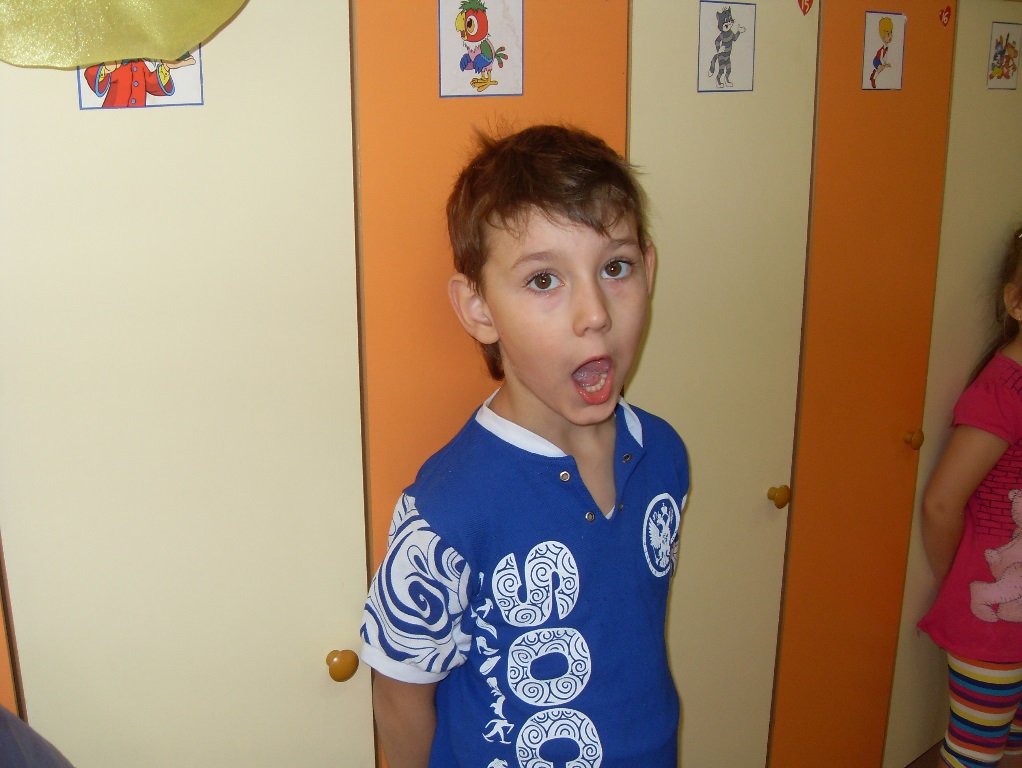 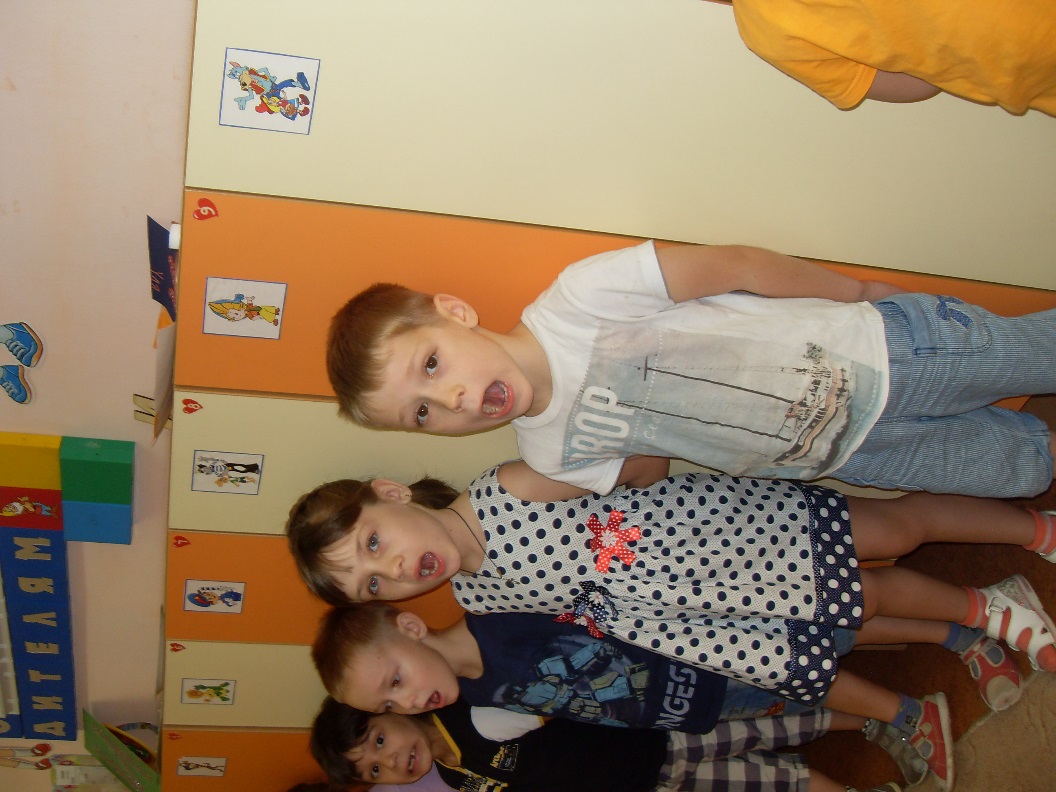 Самостоятельная деятельность  детей
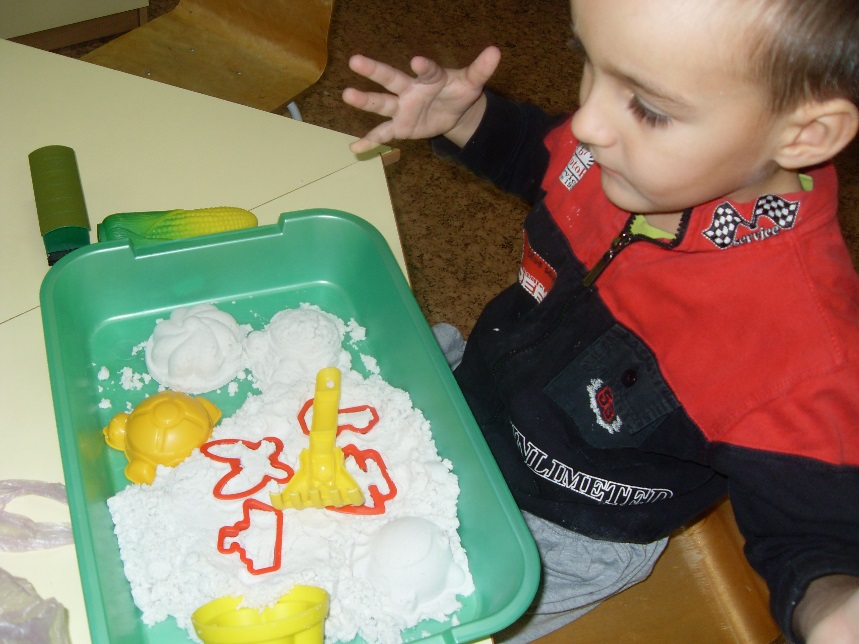 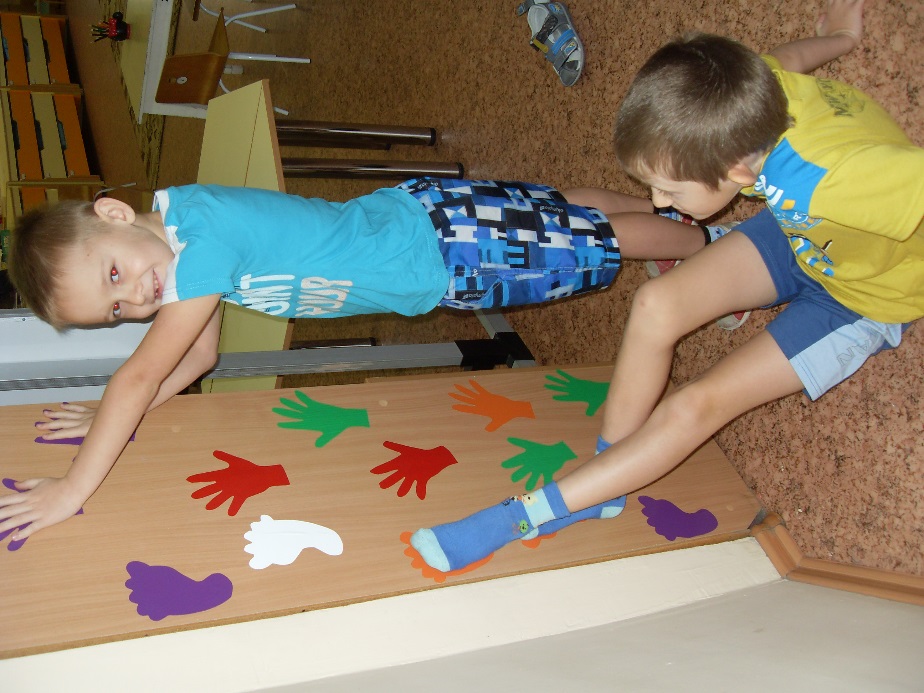 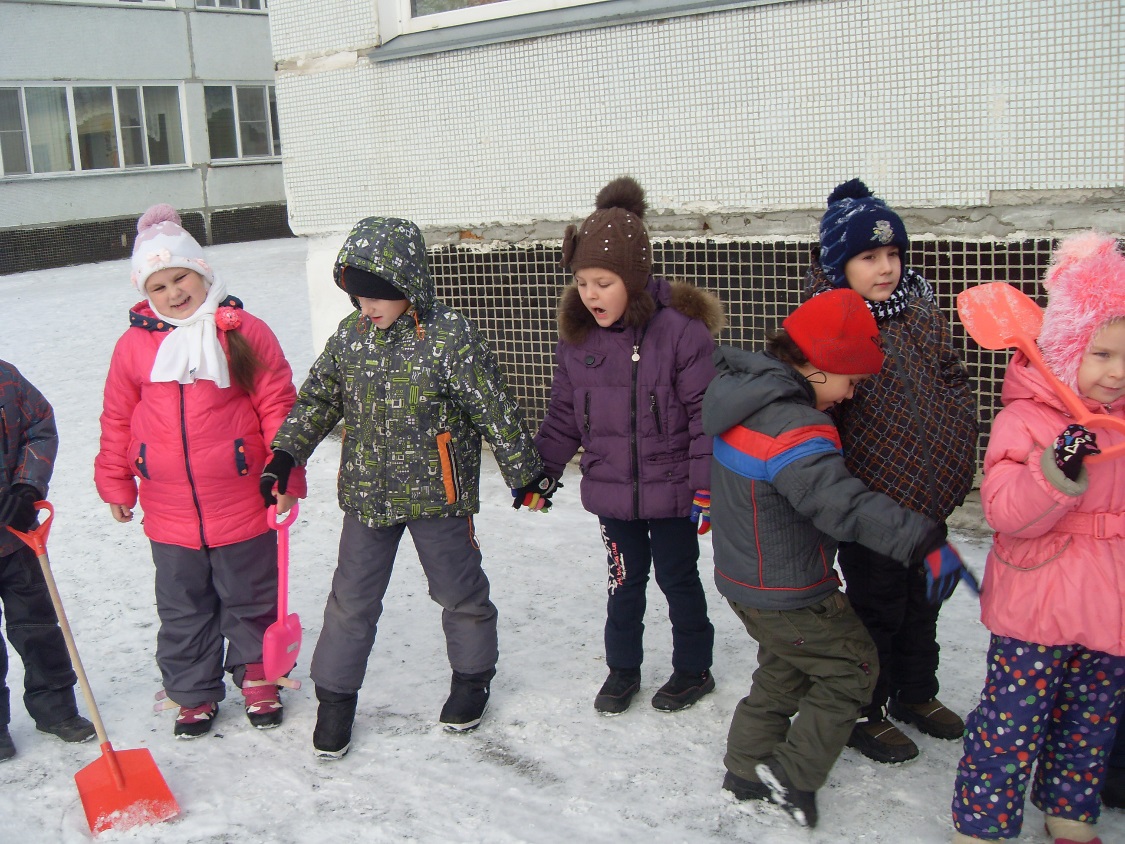 Подвижные и спортивные игры подбираются в соответствии с возрастом ребёнка, местом и временем её проведения.
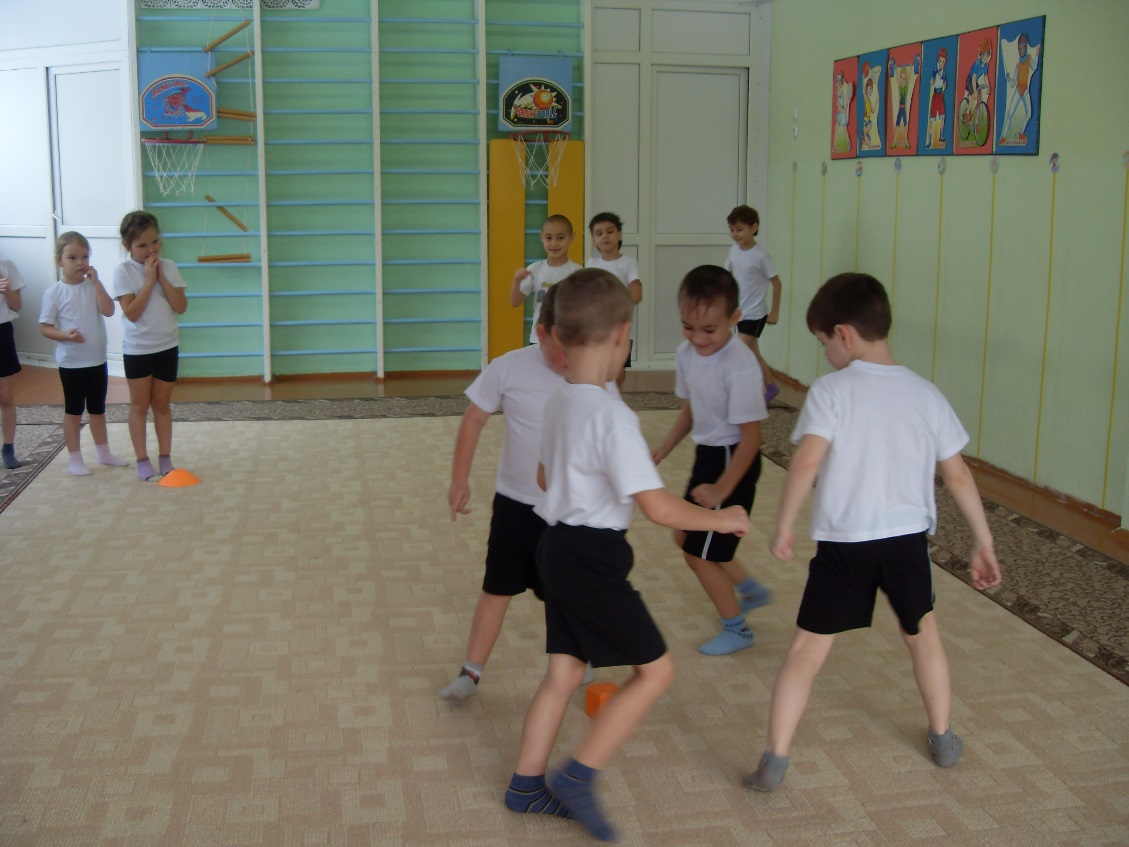 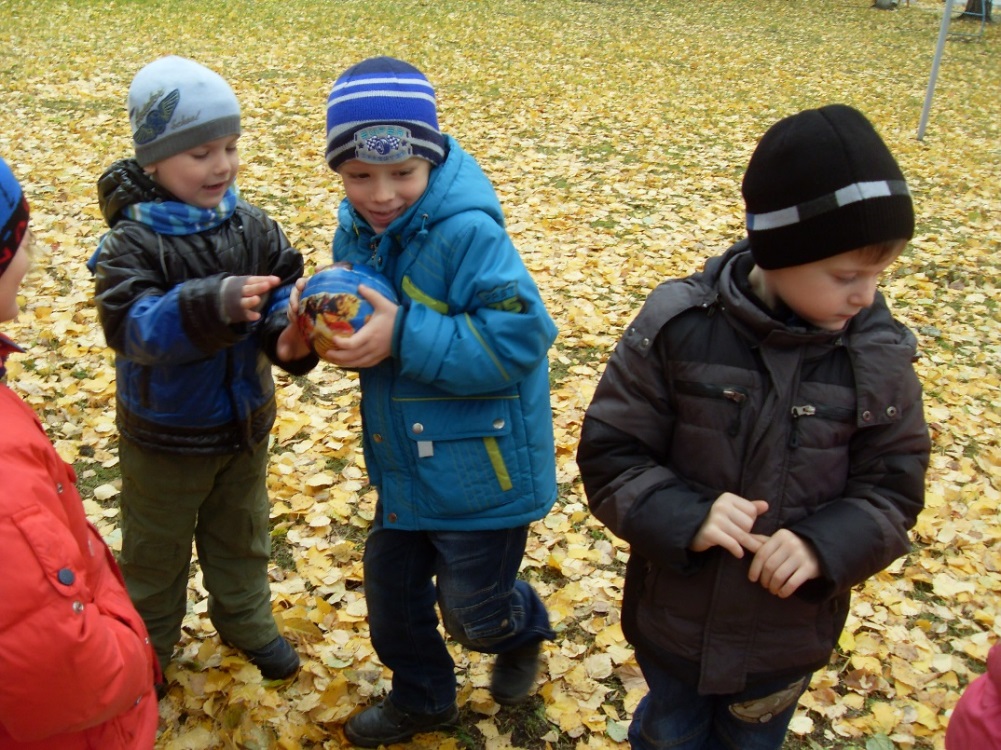 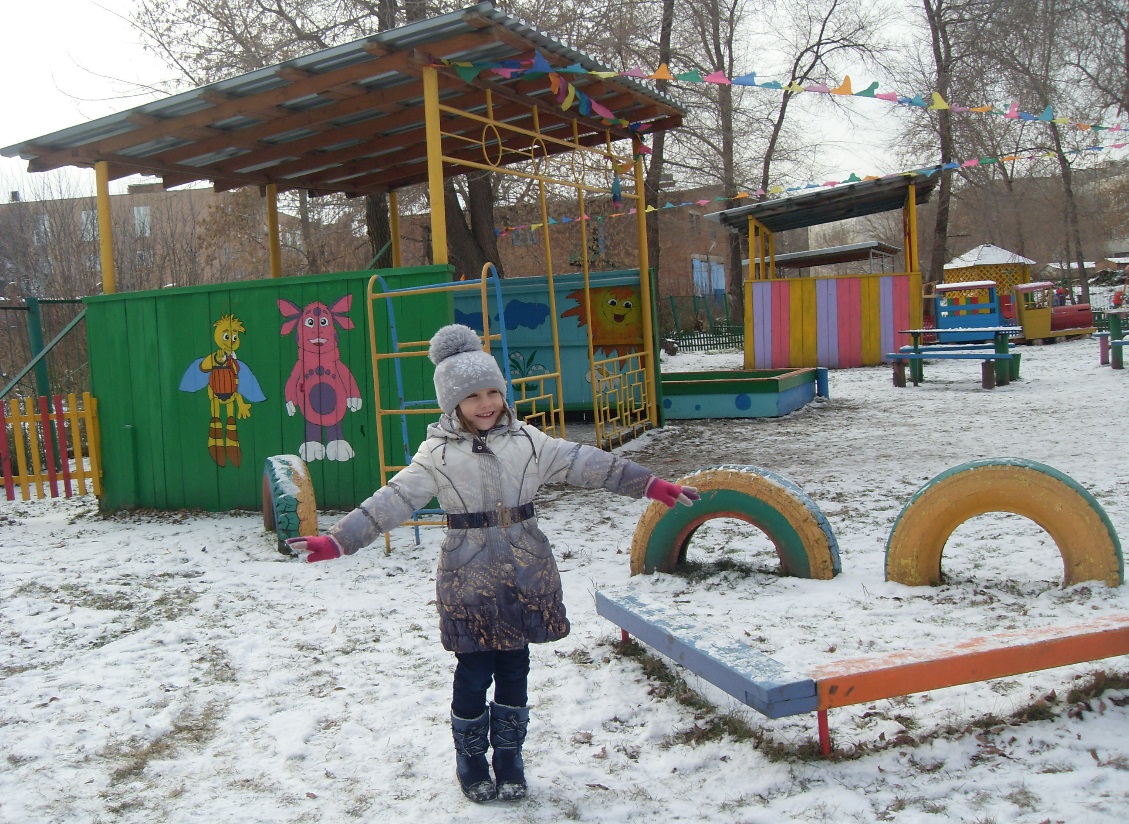 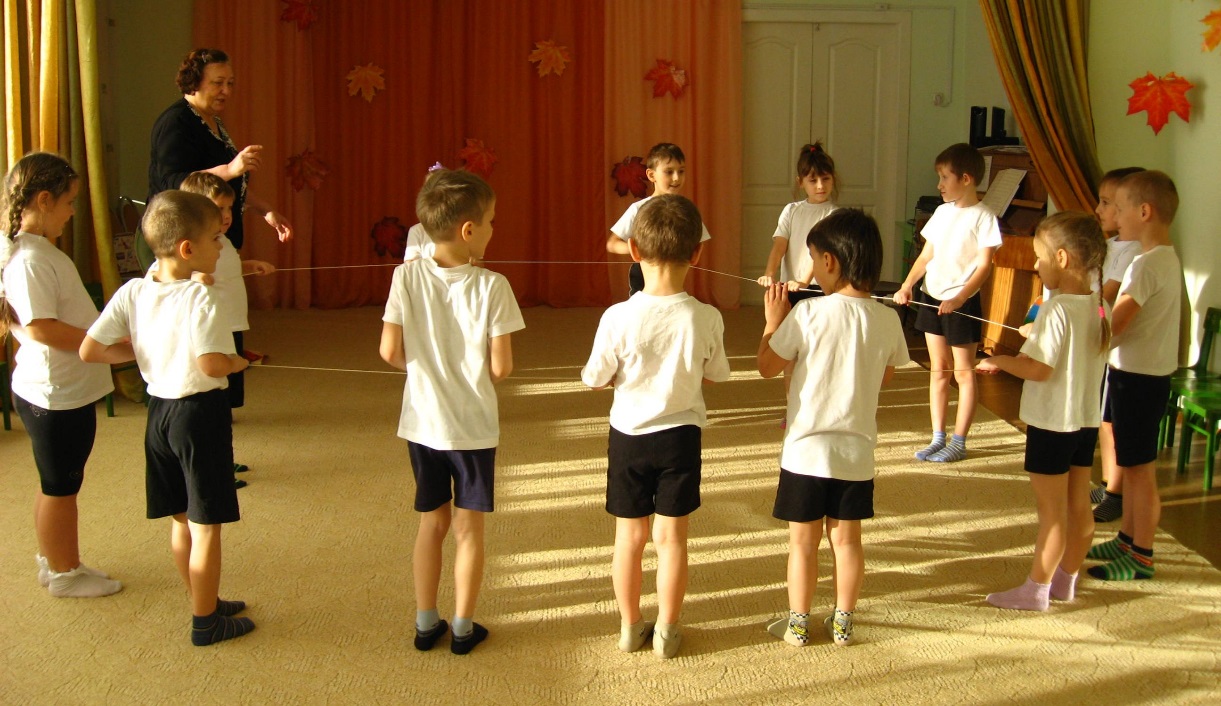 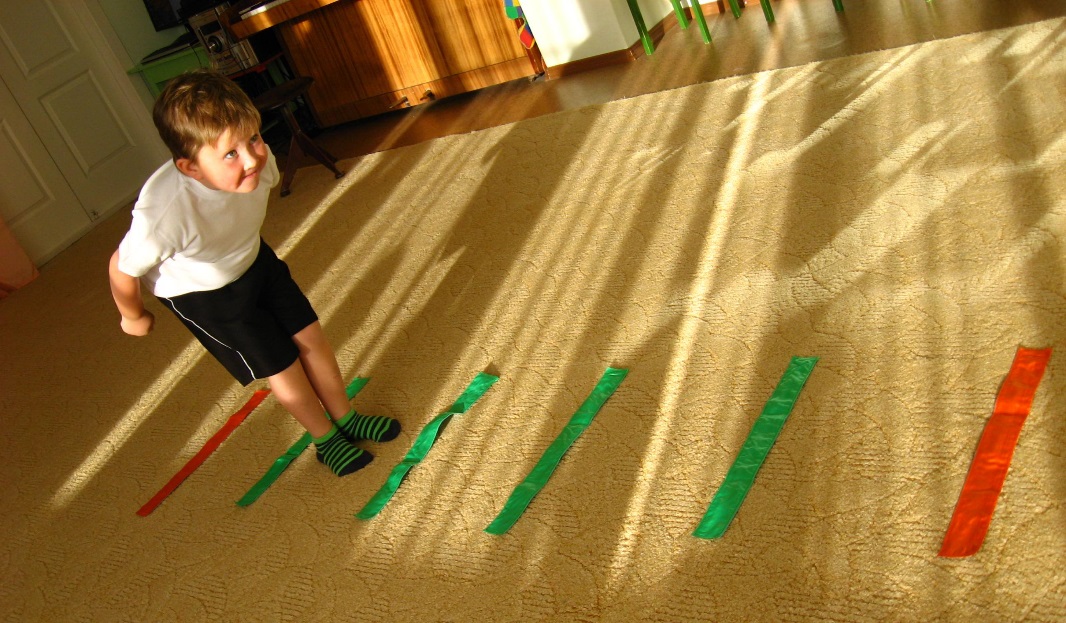 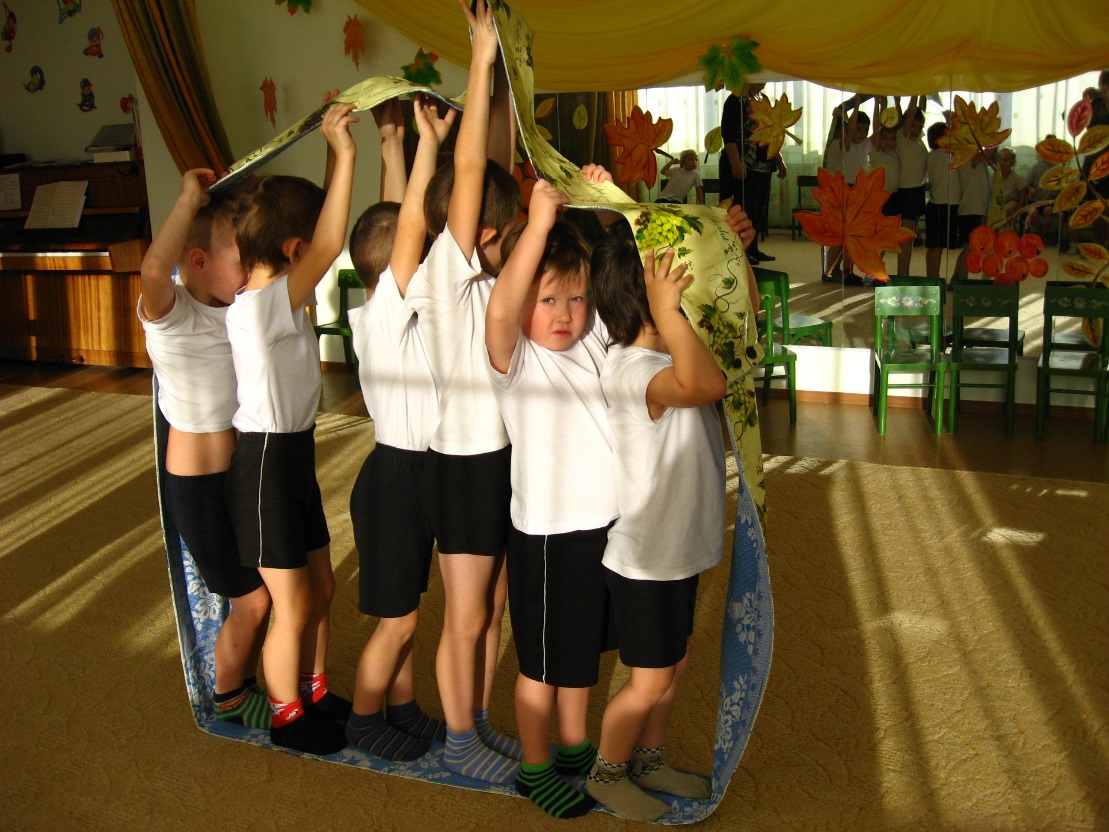 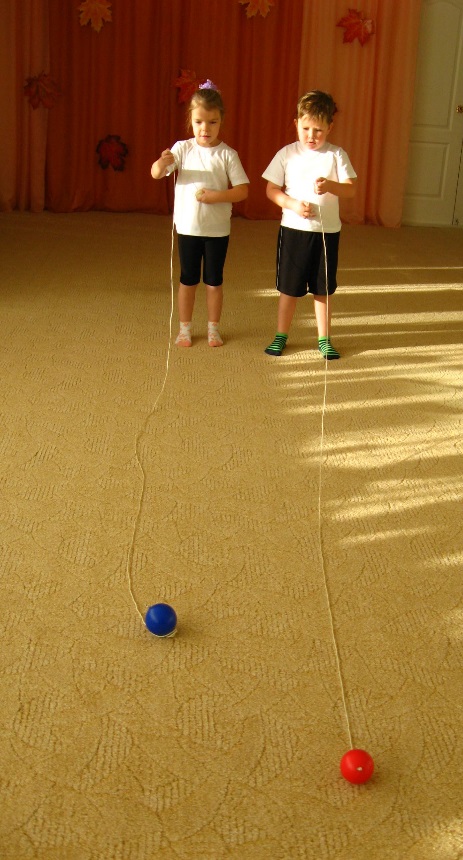 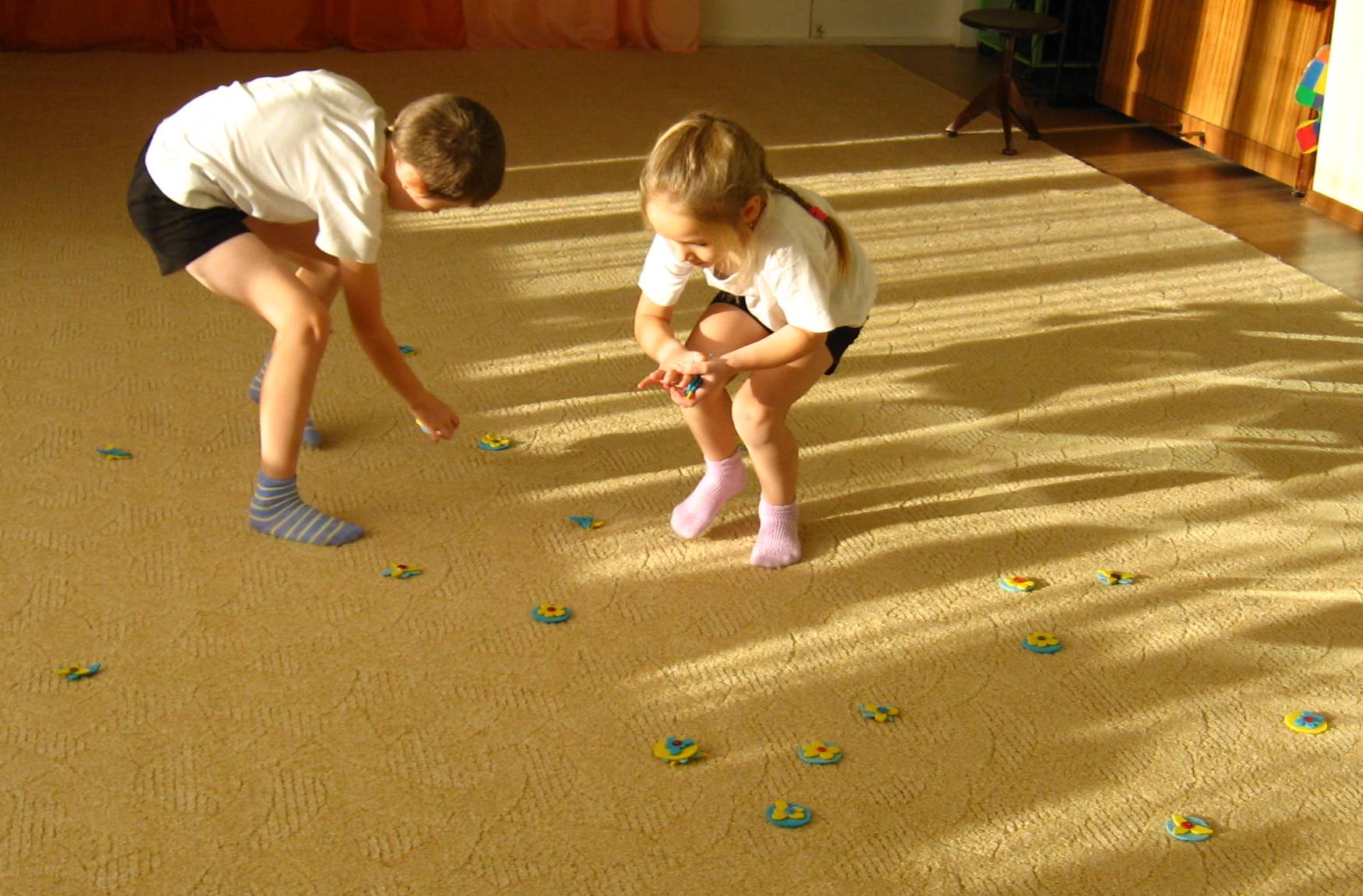 Релаксация -используется  спокойная  классичесическая музыка, самомассаж, упражнения на кроватках
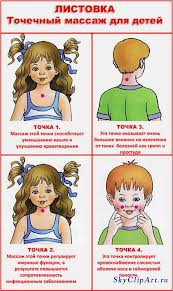 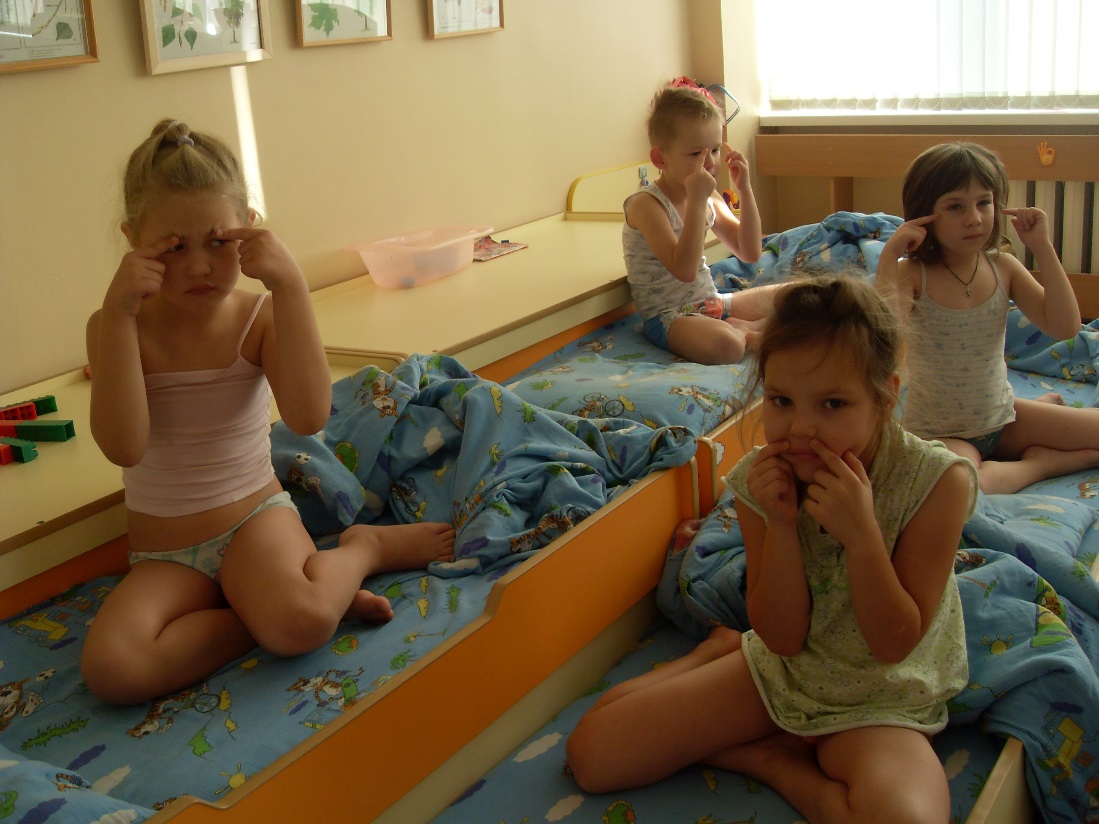 Упражнения на кроватках
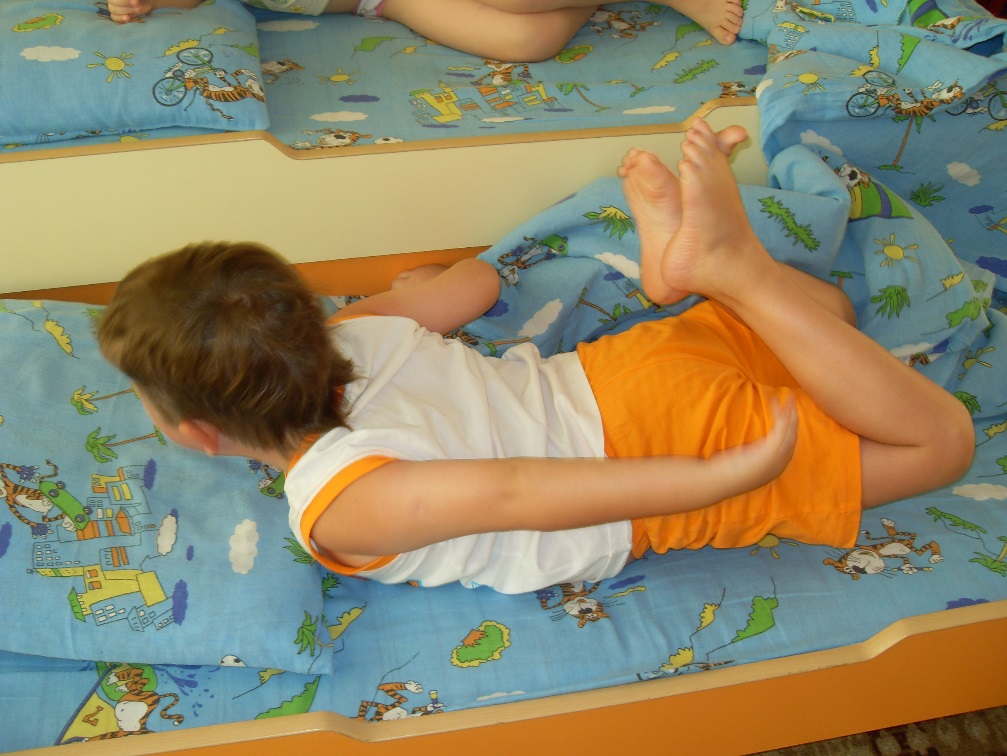 Гимнастика бодрящая, закаливаниеформа проведения: упражнения на кроватках, обширное умывание, показана  детям  с  частыми  простудными заболеваниями  и  для  профилактики ОРЗ
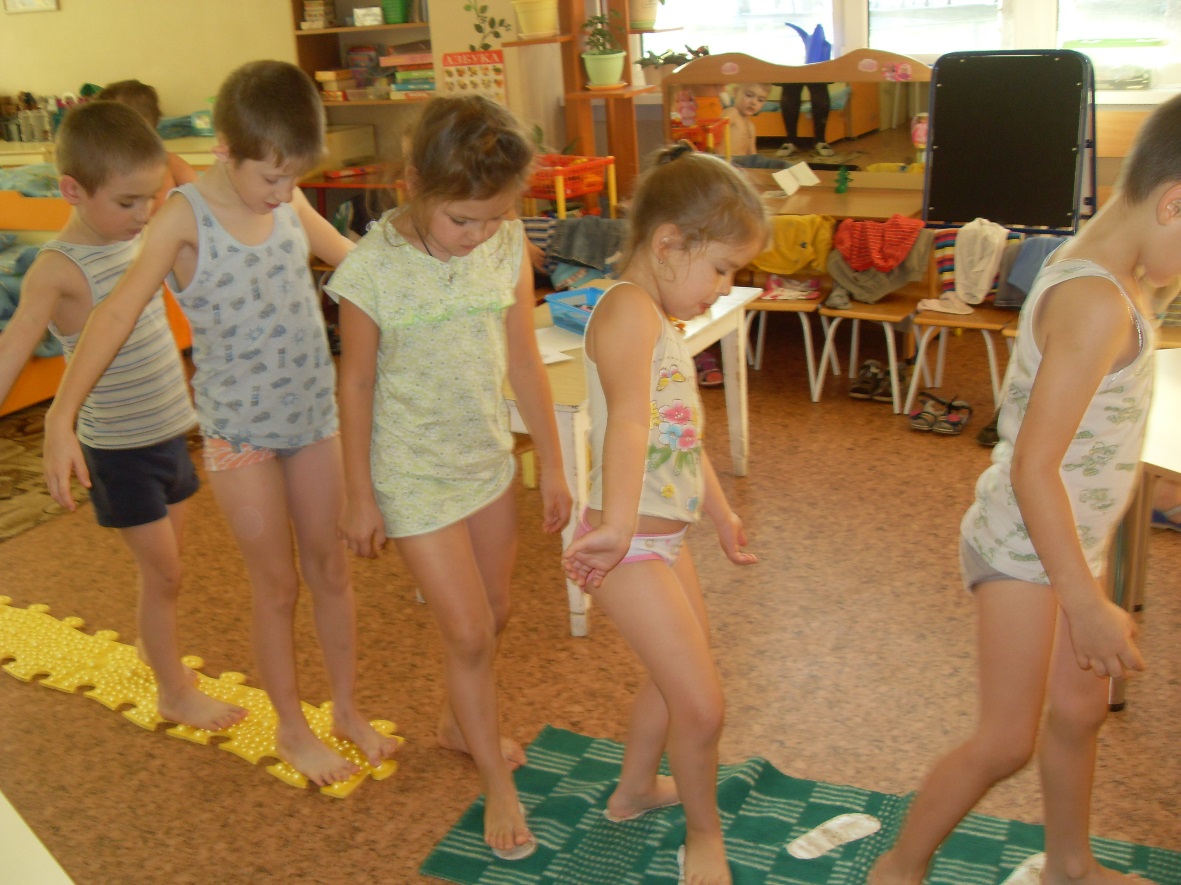 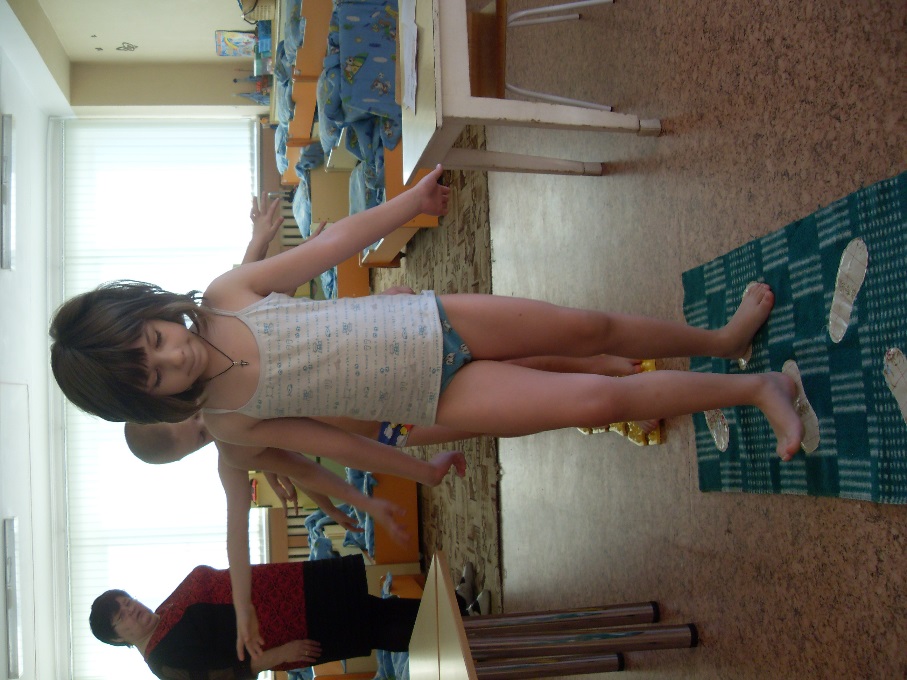 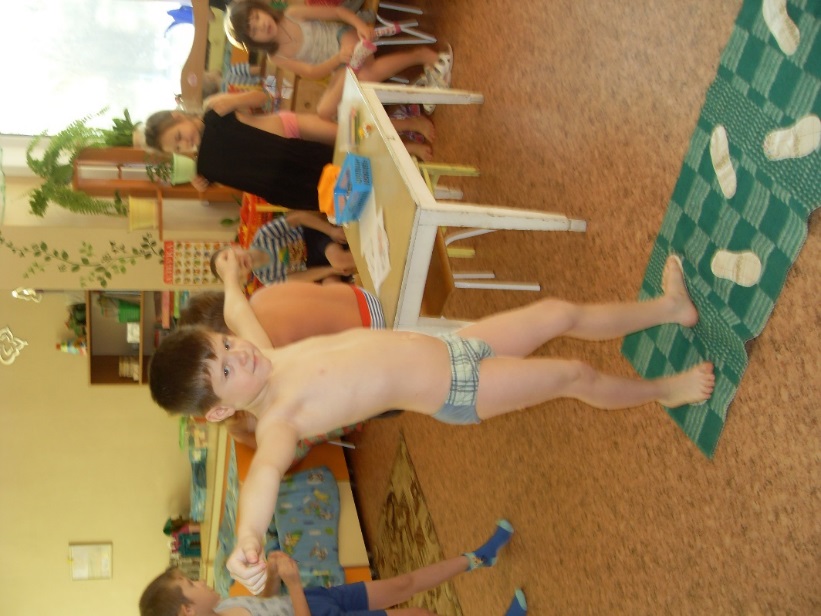 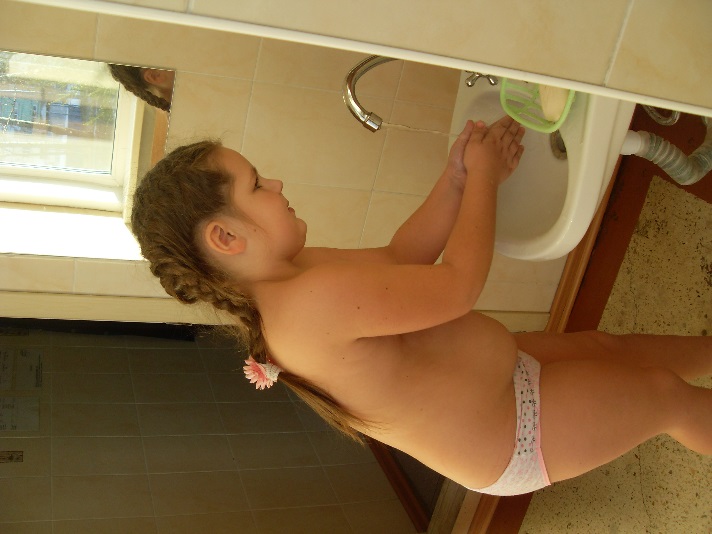 Дыхательная и пальчиковая гимнастика
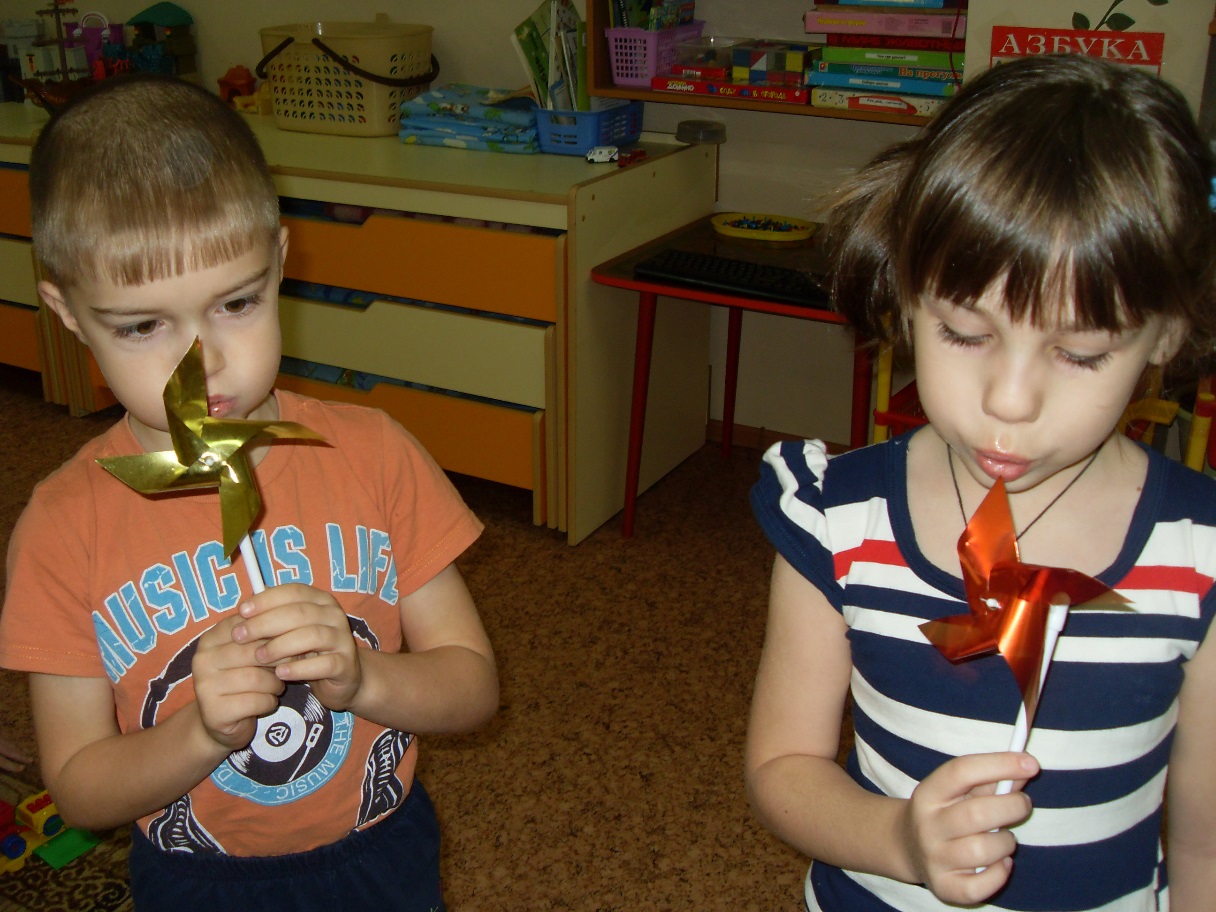 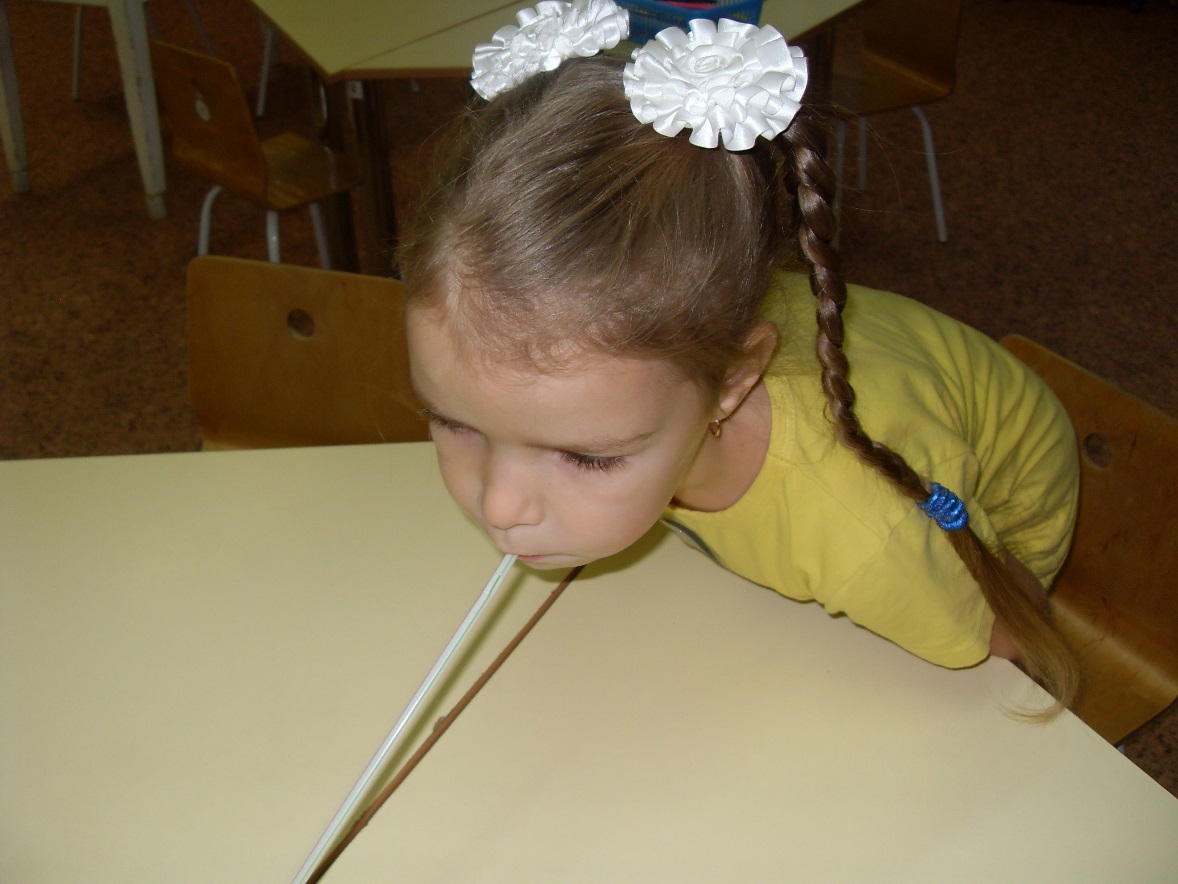 Гимнастика для глазрекомендуется использовать наглядный материал (ориентиры), показ педагога.
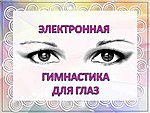 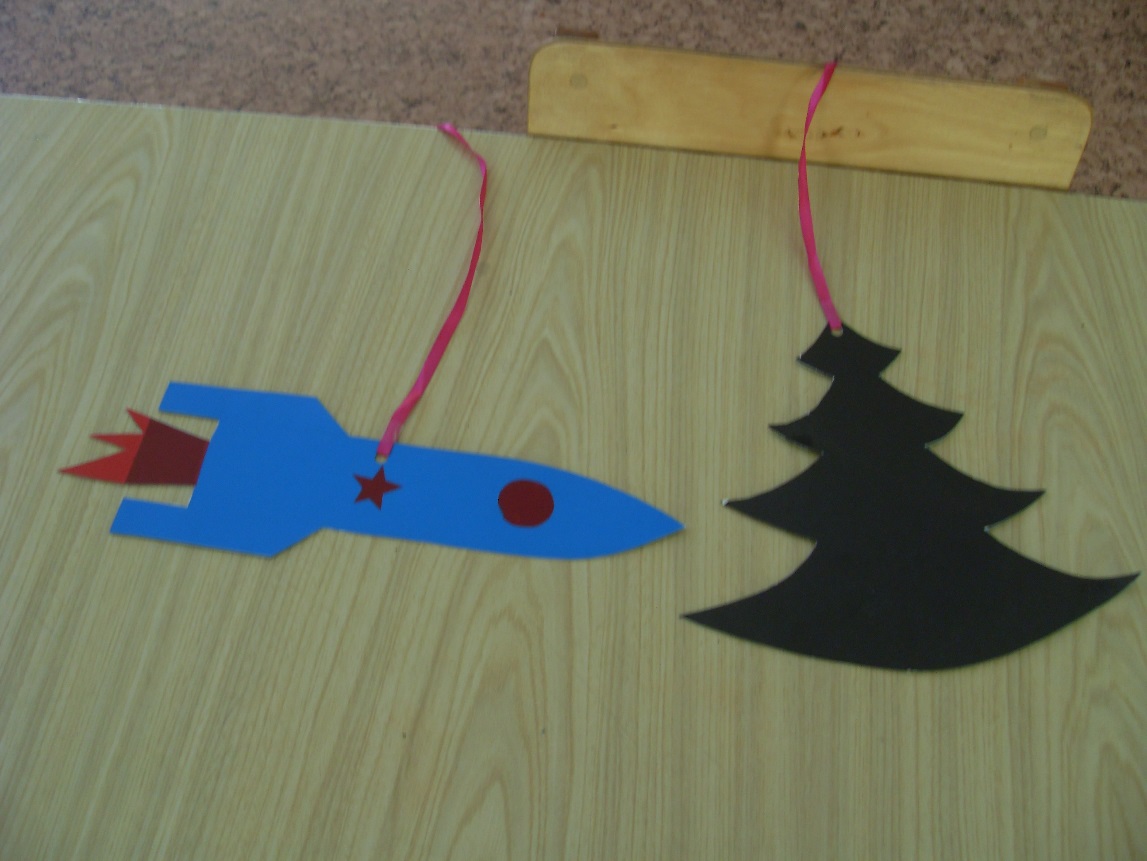 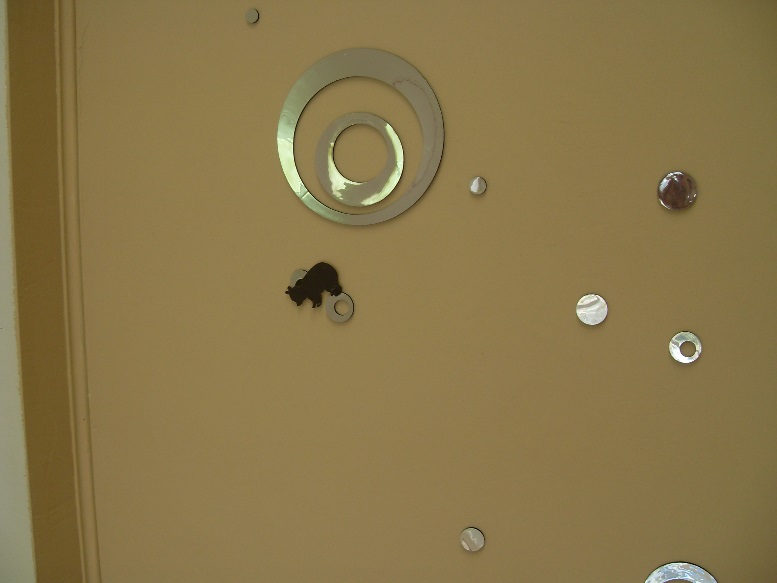 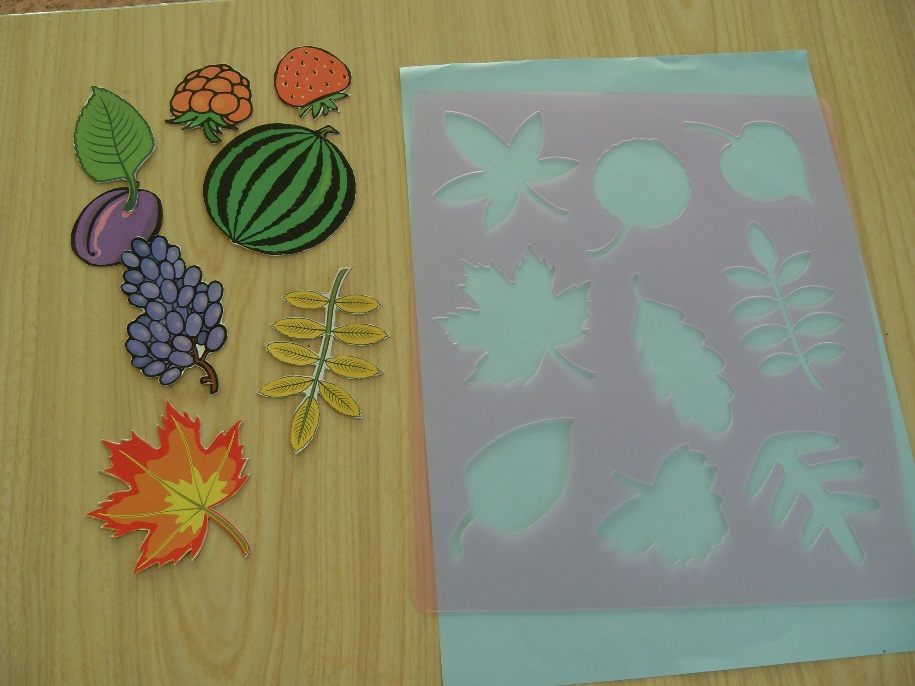 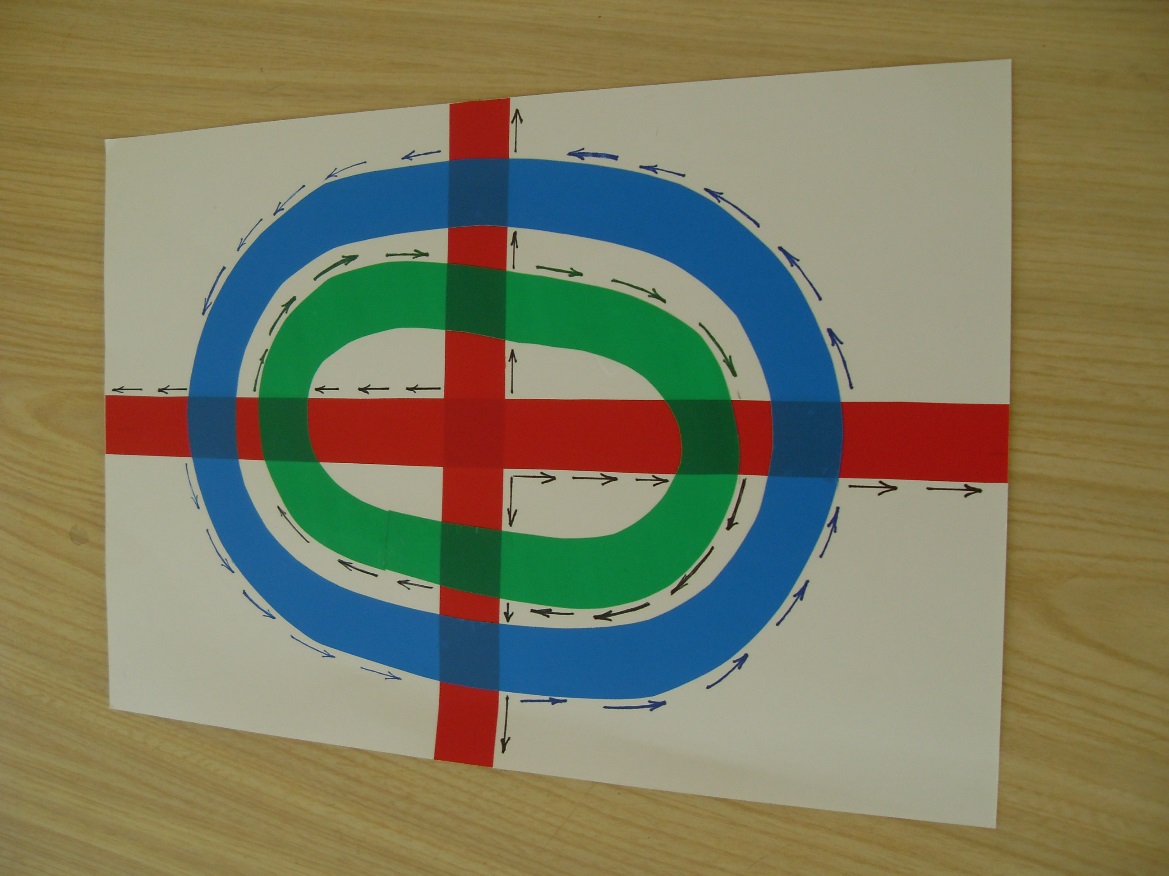 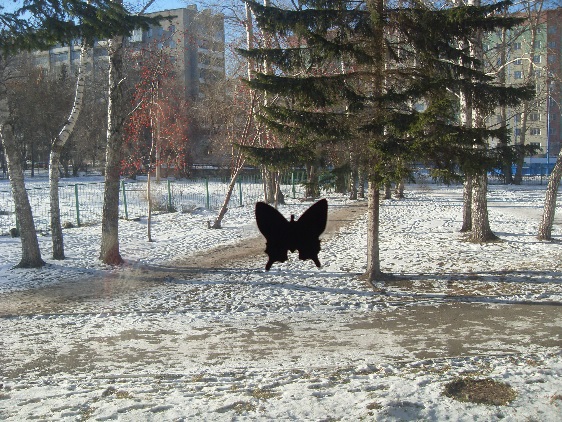 Профилактика плоскостопия.
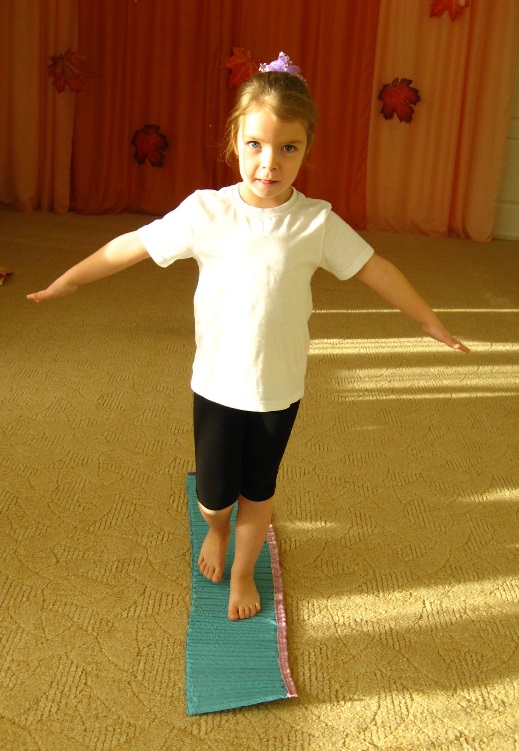 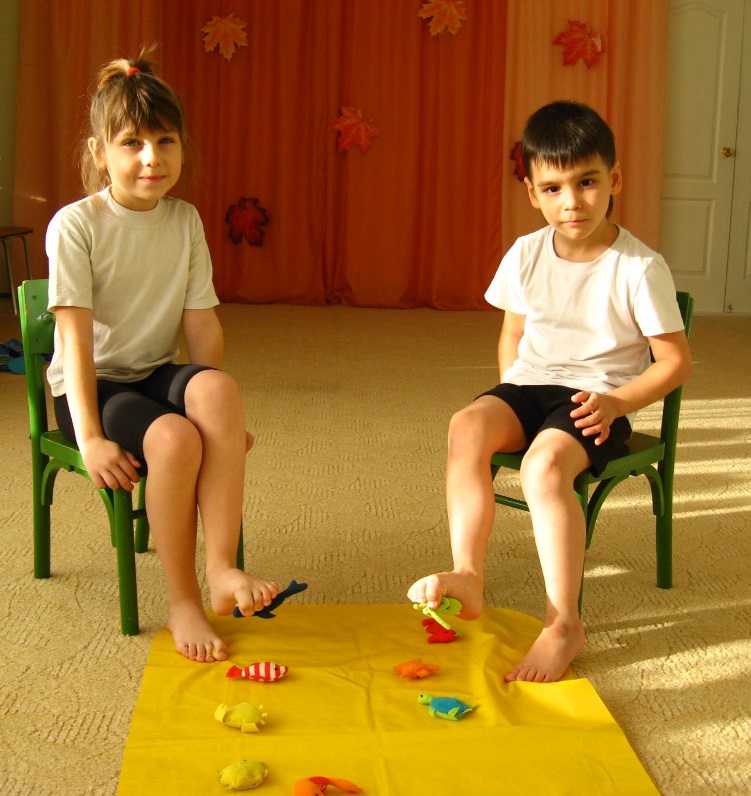 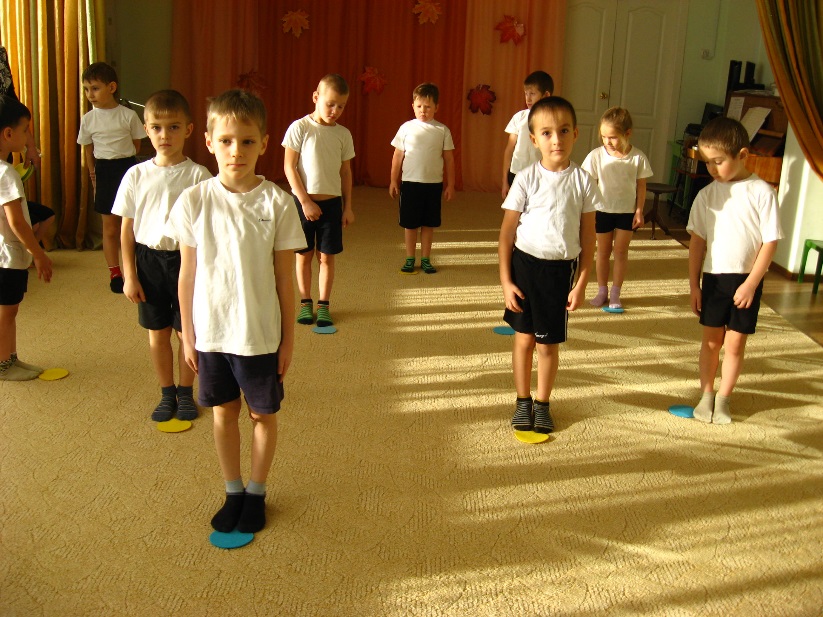 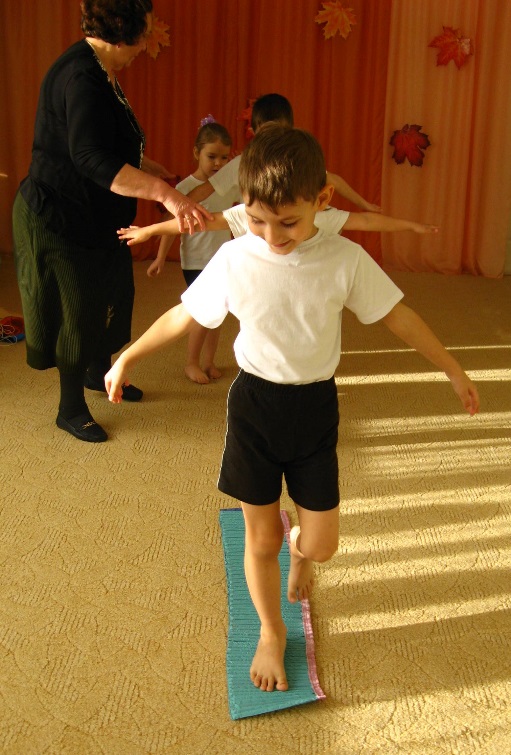 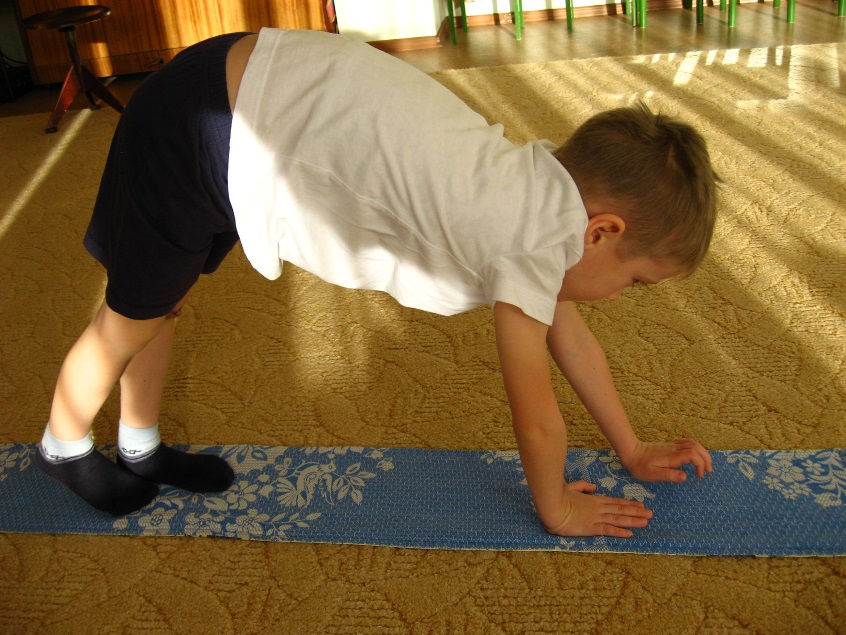 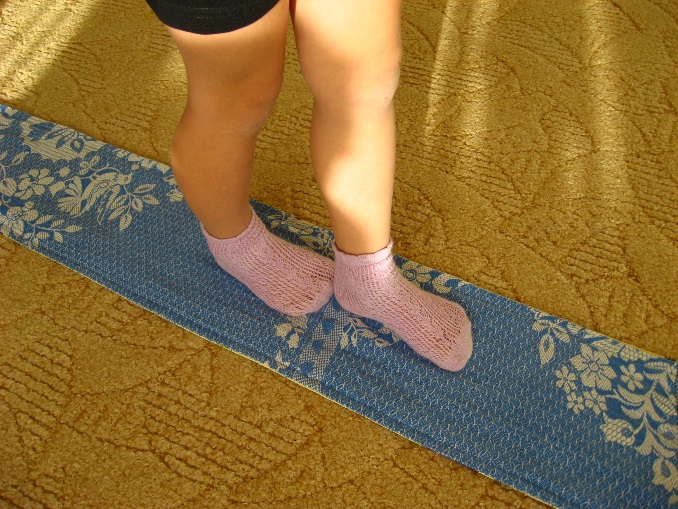 Мы пьём коктель и фиточай
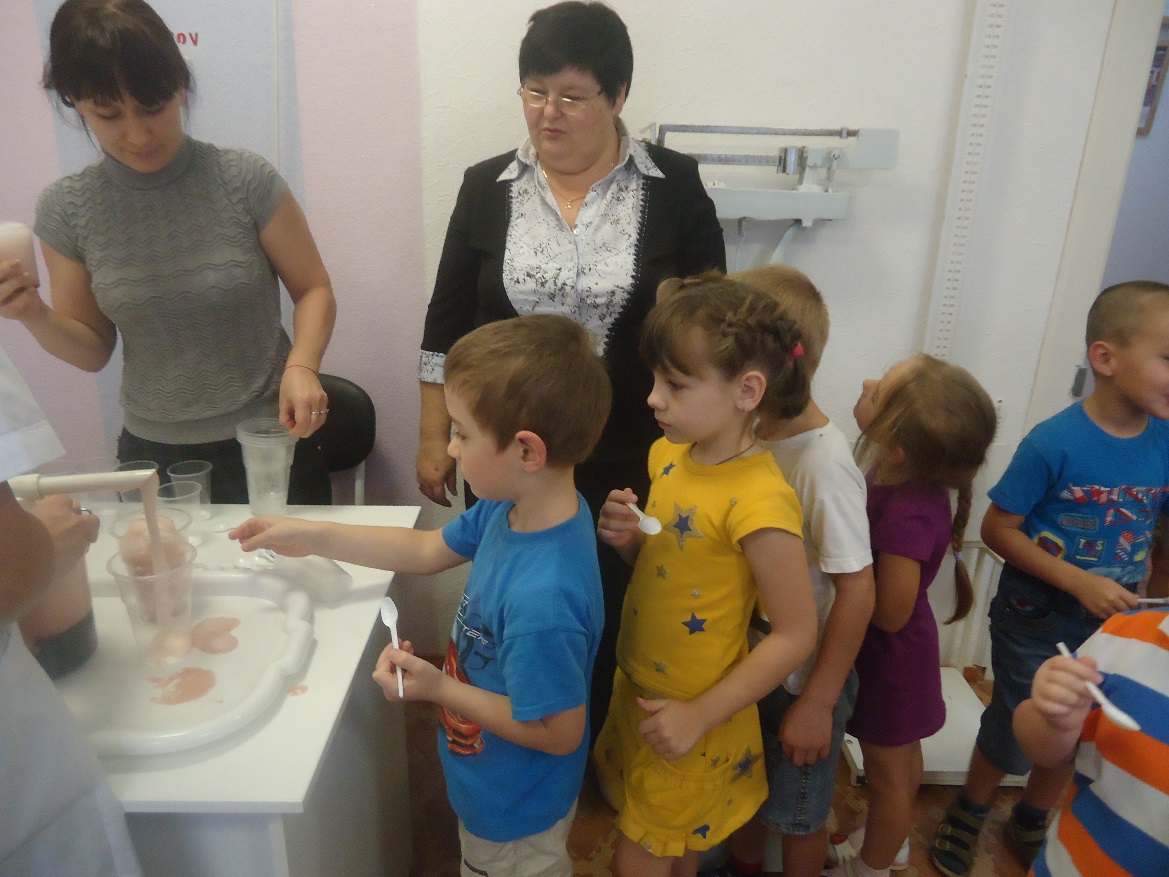 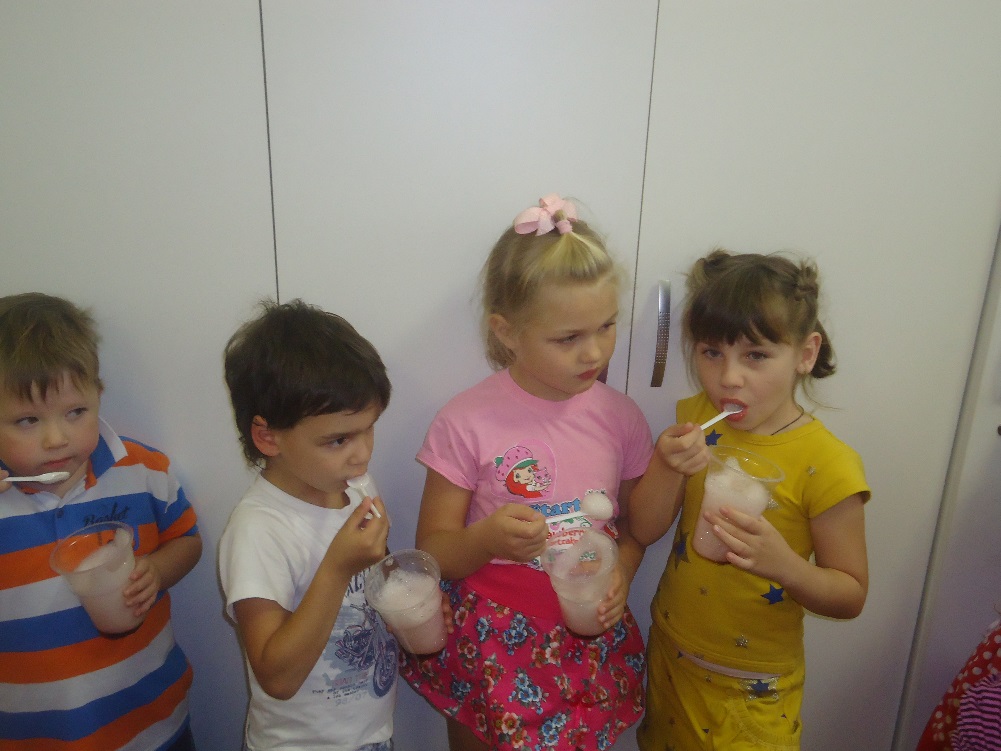 Сказкотерапия  используется  для  психо-терапевтической  и  развивающей работы. Сказку  может  рассказывать  взрослый, либо это может быть групповое рассказывание.
Спортивные праздники и развлечения.
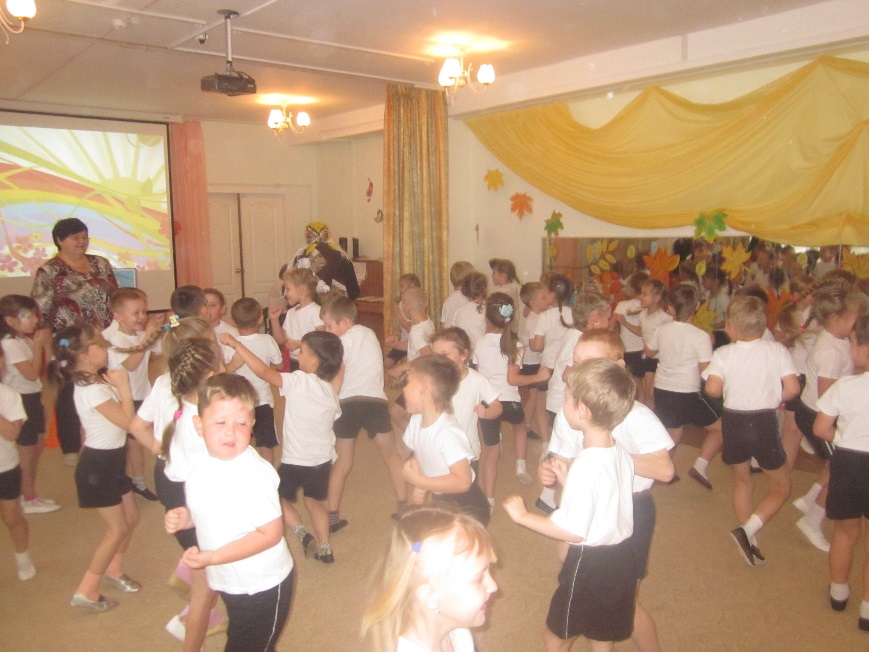 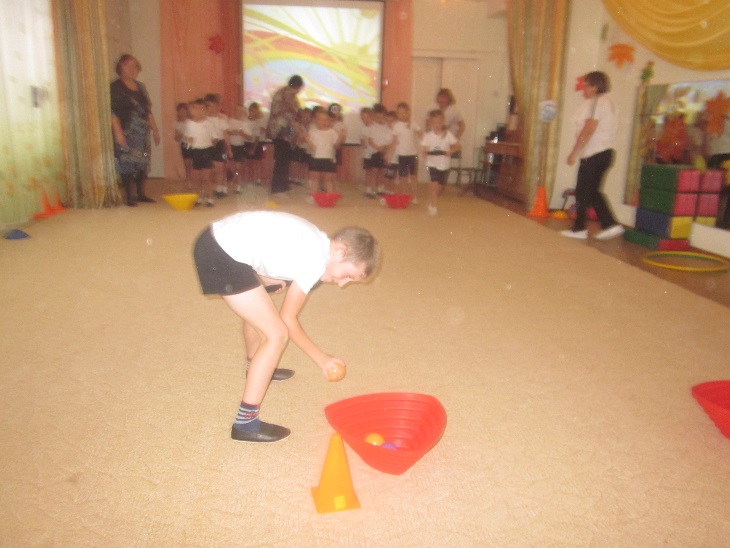 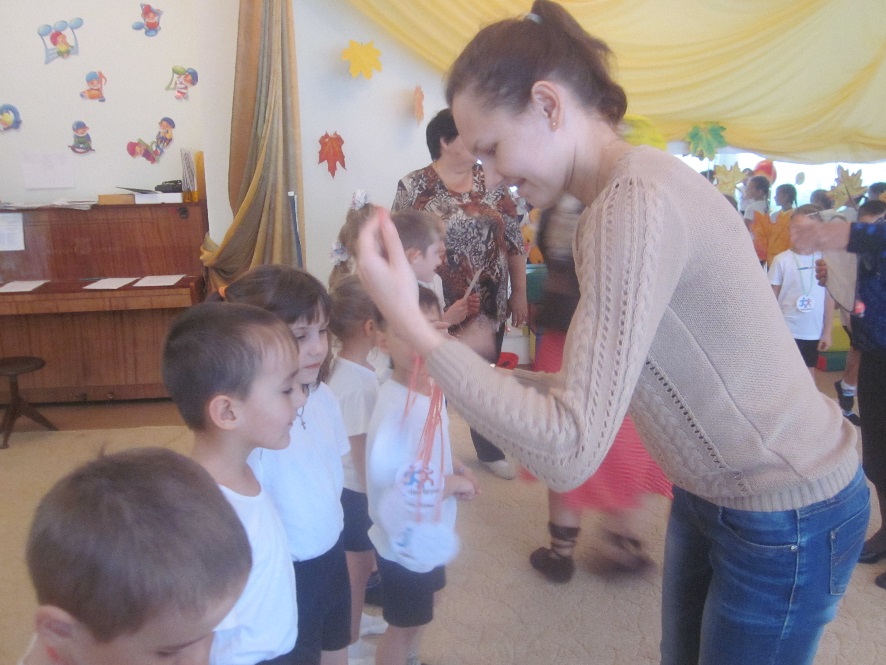 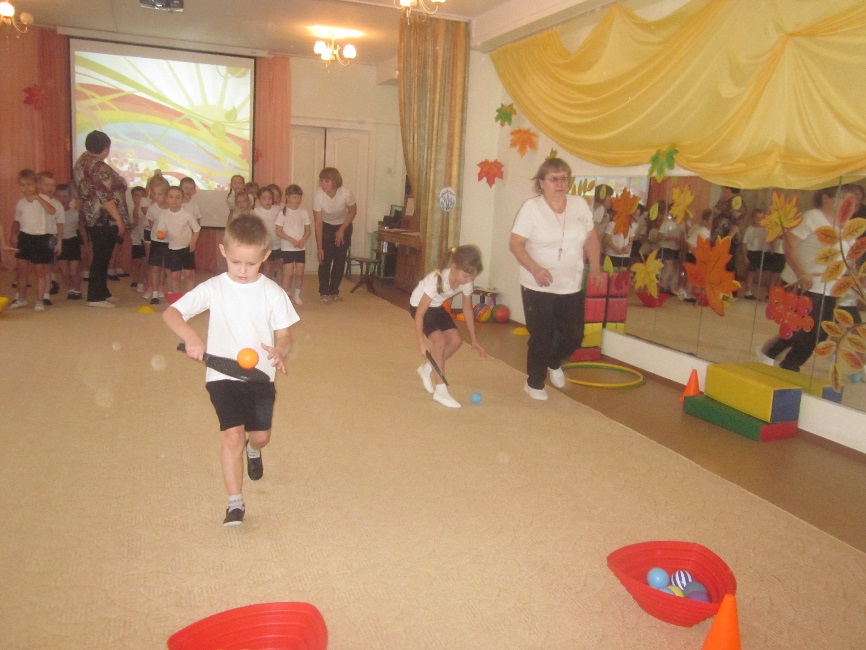 Мы стремимся к полной реализации, в жизни каждого ребенка, трех моментов: